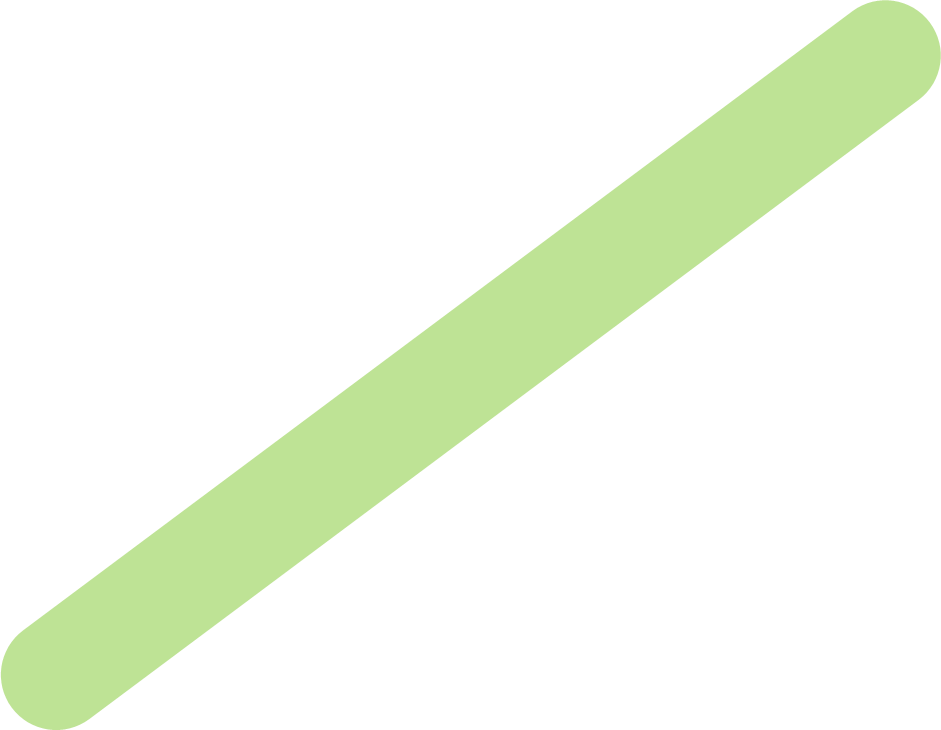 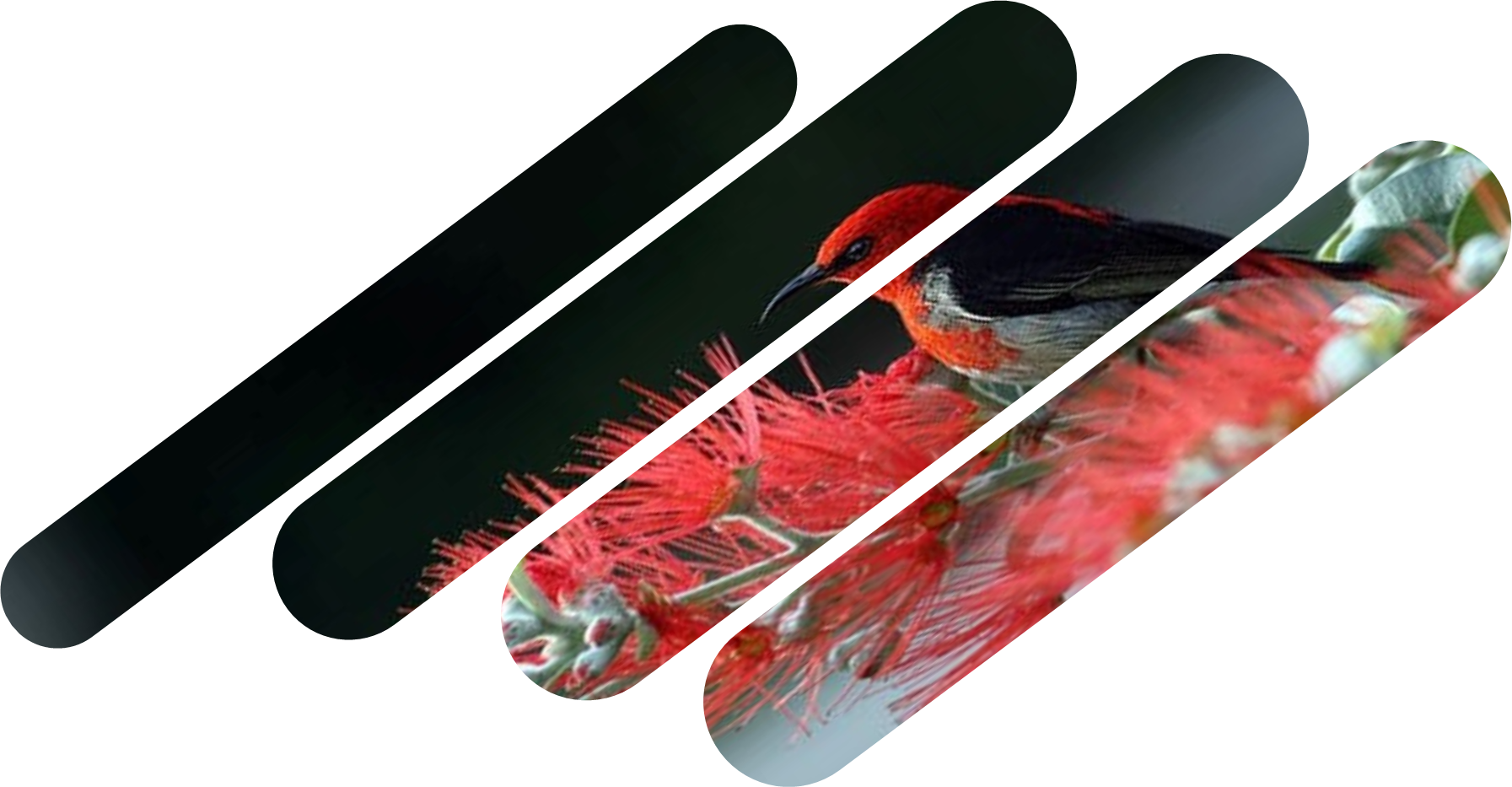 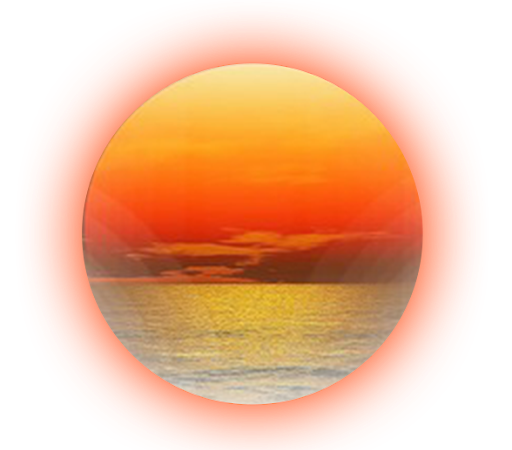 শুভ
সকাল
শিক্ষক পরিচিতি
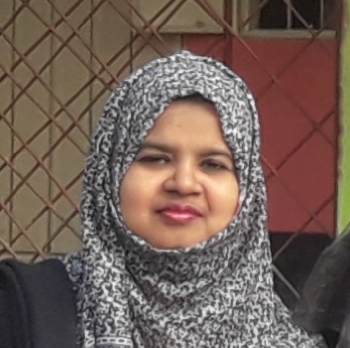 মোছাঃ ফারজানা আমিন
সহঃ শিক্ষক,
ধাদাশ সর. প্রাথ. বিদ্যালয় 
পুঠিয়া, রাজশাহী।
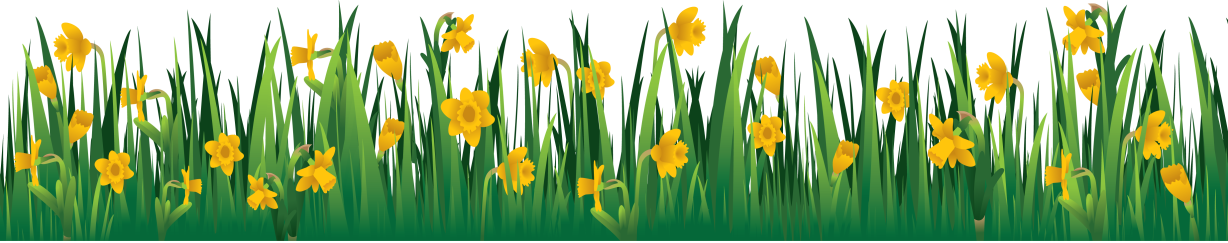 বিষয়: বাংলা 
শ্রেণি : প্রথম 
পাঠ: 10 
পাঠ শিরোনাম: ‘ঋ’
সময়ঃ ৪5 মিনিট
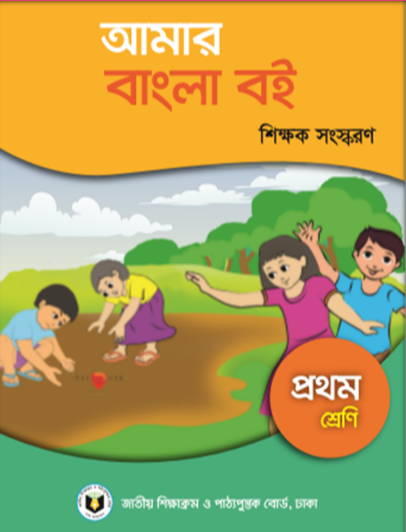 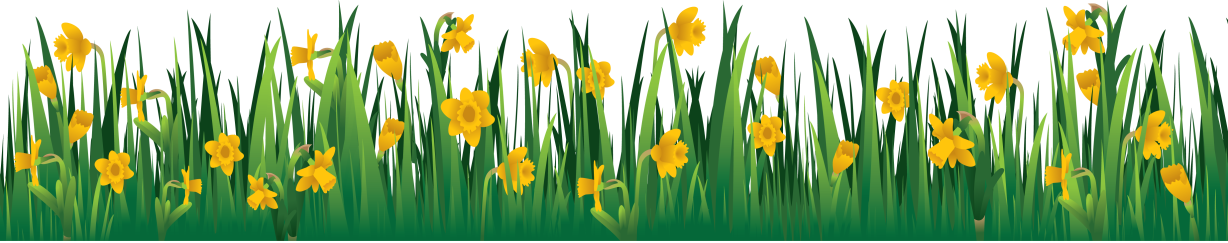 শিখনফল
এই পাঠ শেষে শিক্ষার্থীরা…
১.১.১ বাক্যে ও শব্দে ব্যবহৃত বাংলা বর্ণমালার ধ্বনি মনোযোগ সহকারে শুনবে ও মনে রাখবে ।
১.১.১ বাক্যে ও শব্দে ব্যবহৃত বাংলা বর্ণমালার ধ্বনি স্পষ্ট ও শুদ্ধ ভাবে বলতে পারবে।
১.১.১ বাক্যে ও শব্দে ব্যবহৃত বাংলা বর্ণমালার ধ্বনি স্পষ্ট ও শুদ্ধ ভাবে লিখতে পারবে।
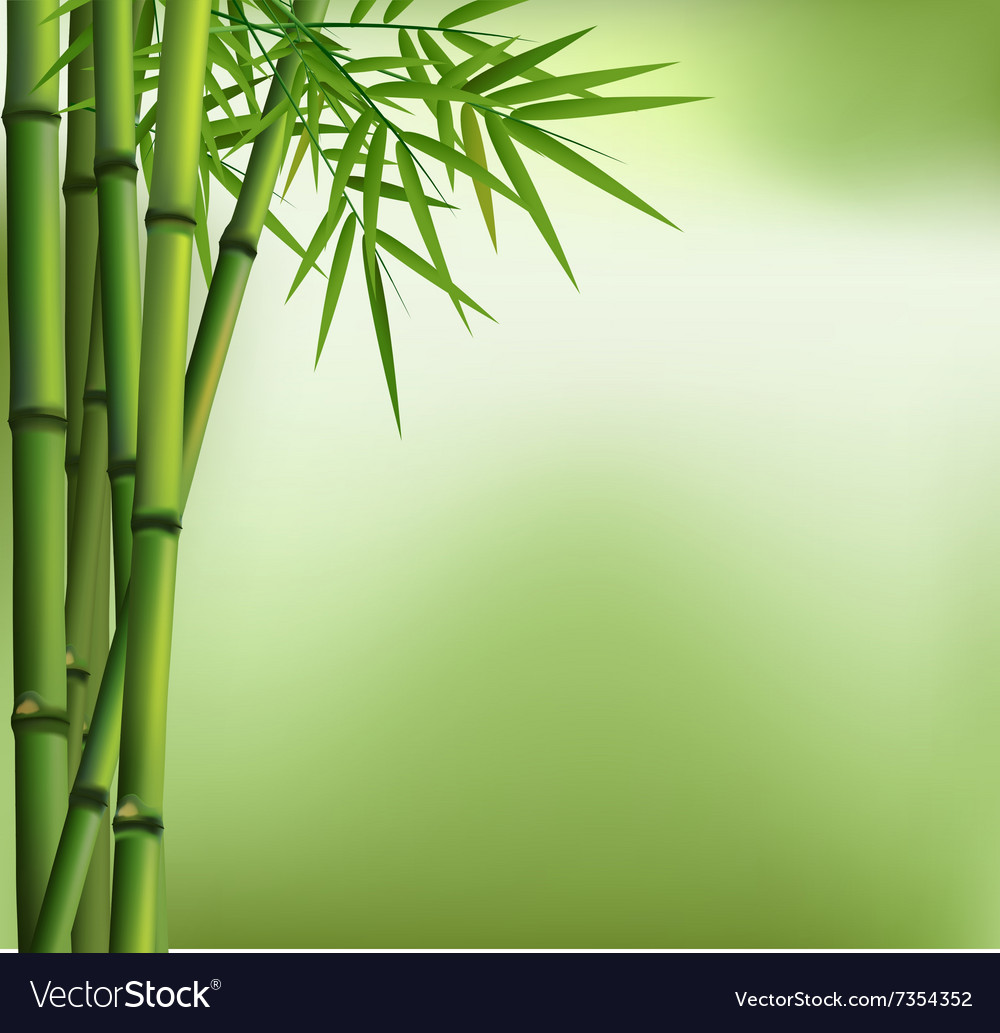 এসো আমরা একটি ভিডিও দেখি
ভিডিও সম্পর্কিত আলোচনা
আজ আমরা পড়বো
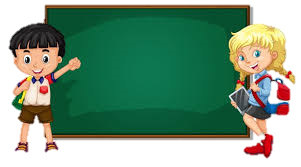 ঋ
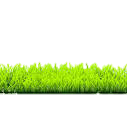 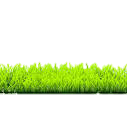 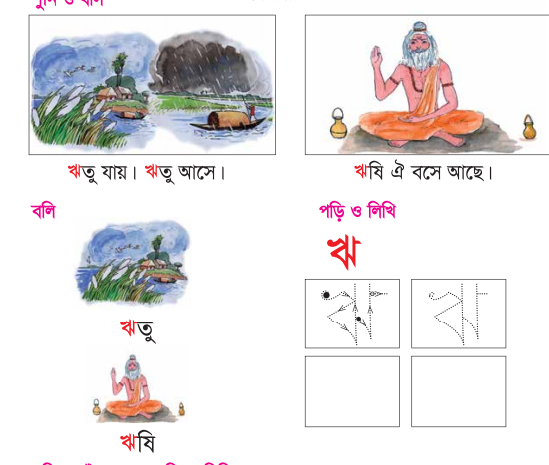 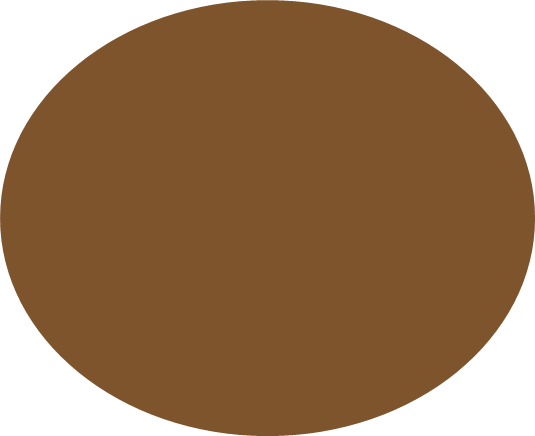 ঋ
শুনি ও বলি
ঋতু
ঋতু যায়।
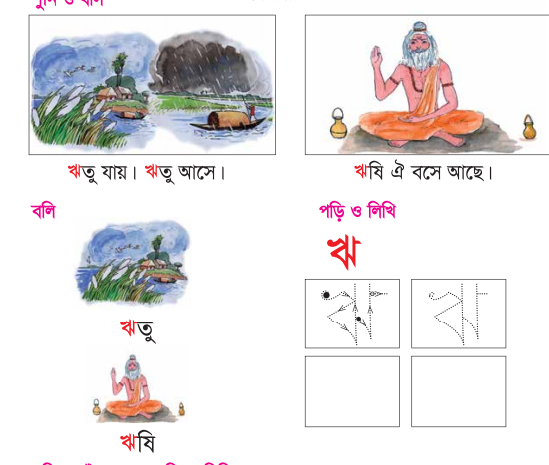 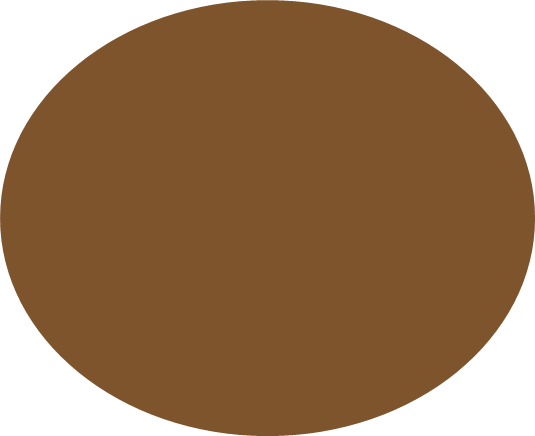 শুনি ও বলি
ঋতু
ঋতু আসে।
ঋ
শুনি ও বলি
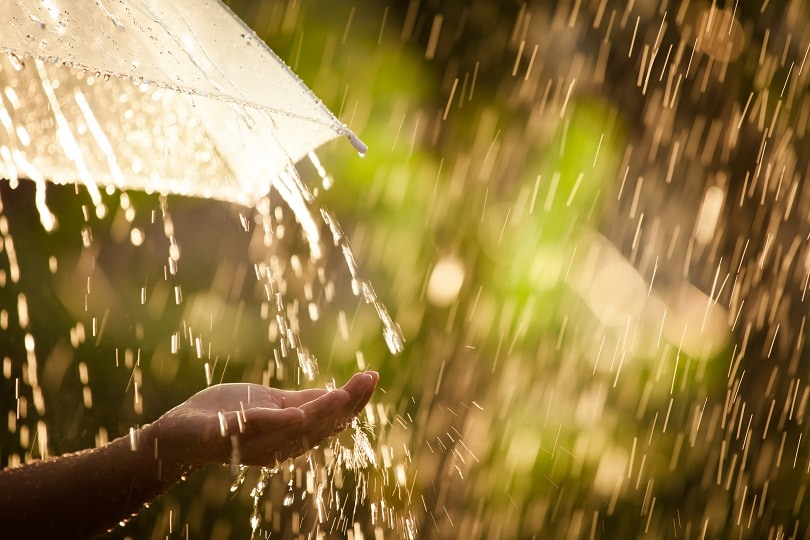 ঋতু
ঋষি ঐ বসে আছে।
ঋষি
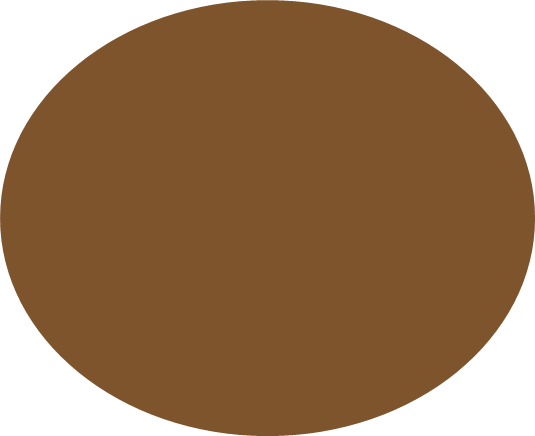 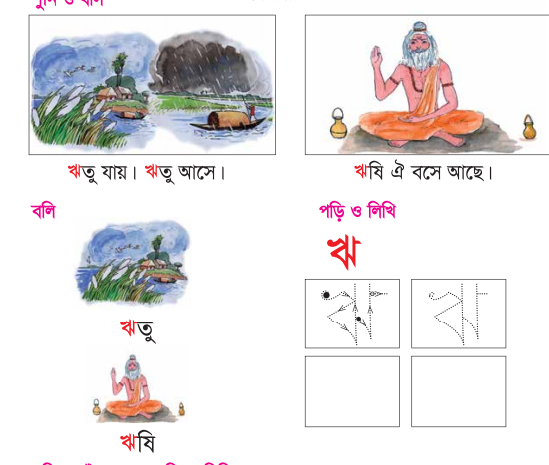 শুনি ও বলি
ঋ
শুনি ও বলি
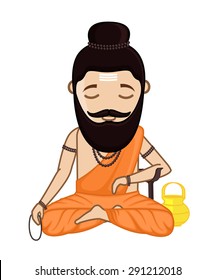 ঋষি
শুনি ও বলি
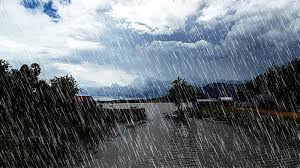 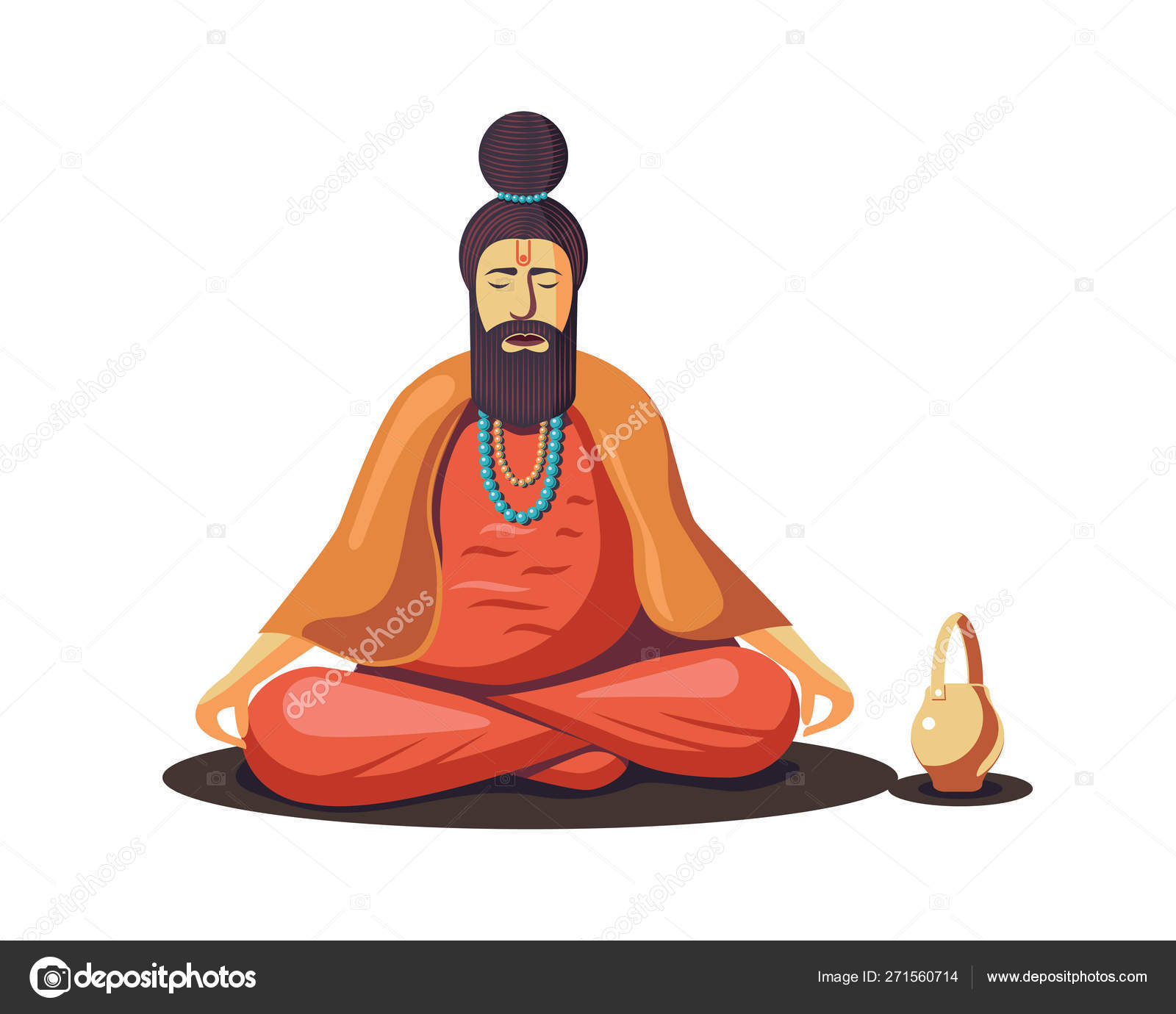 ঋতু
ঋষি
শিক্ষার্থীদের সরব পাঠ ও
প্রমিত উচ্চারন অনুশীলন
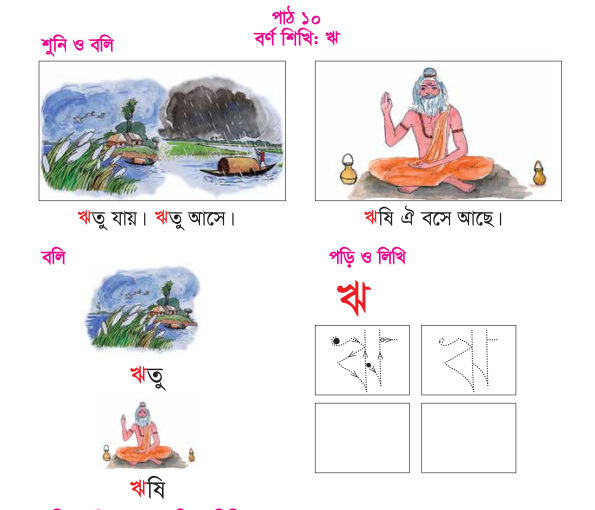 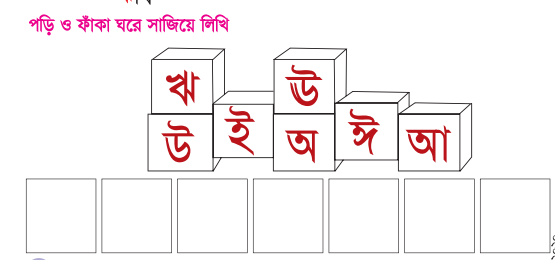 তোমার পাঠ্য বইয়ের ১৪ নং পৃষ্টা বের করে পাঠ্যাংশ টুকু দলে পড়।
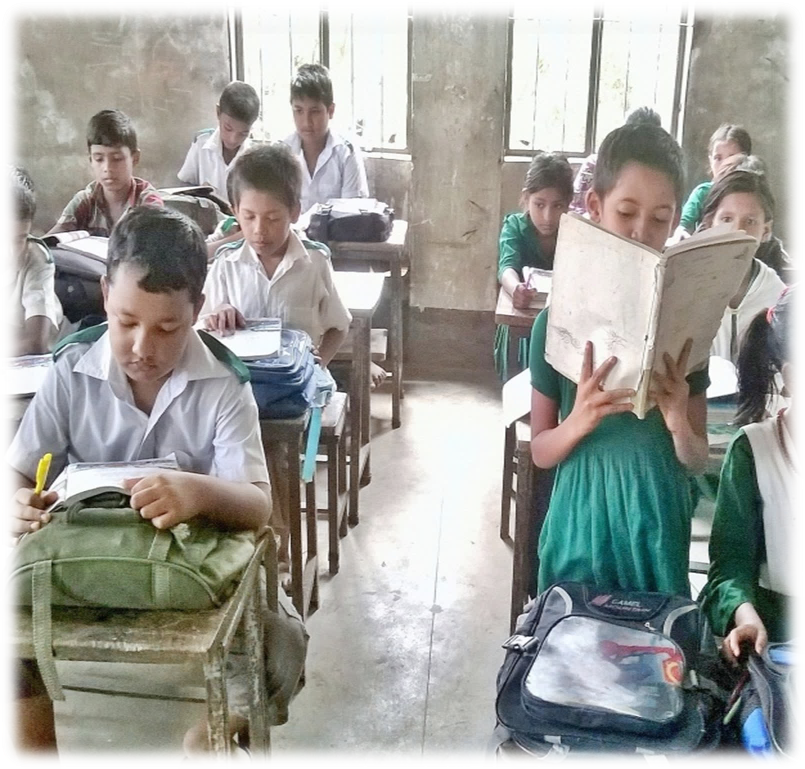 ঋ বর্ণটি পড়ি
উচ্চারন অনুশীলন
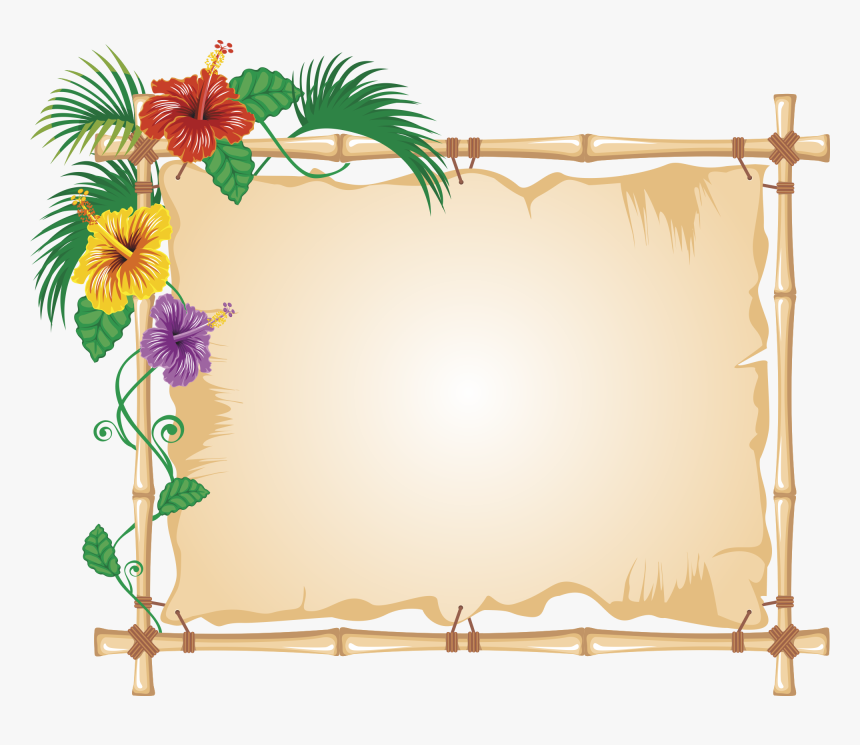 ঋ
এসো লিখি: ঋ
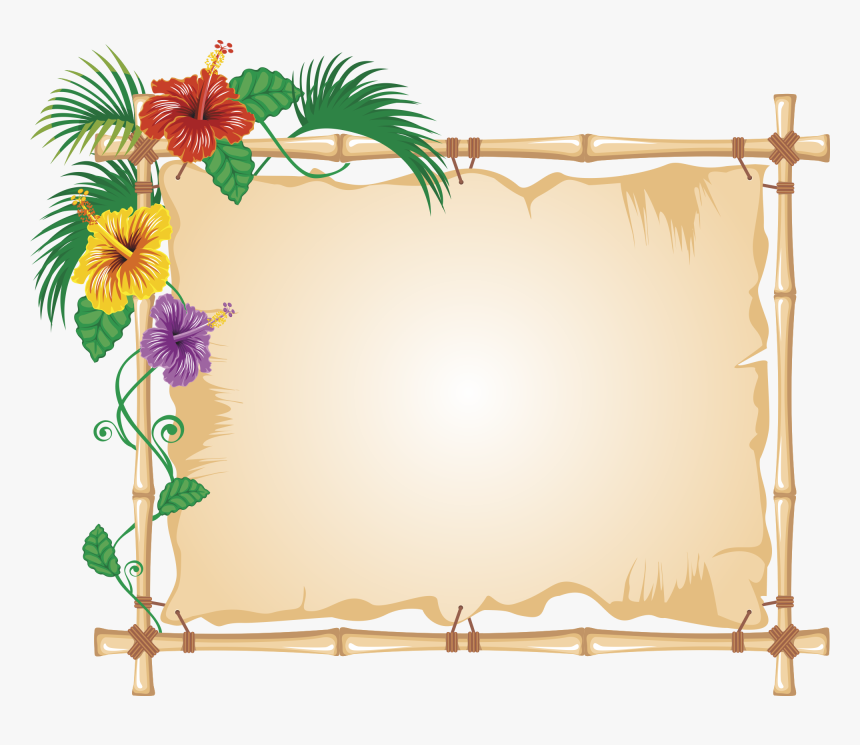 ঋ
ঋ
দলগত কাজ
ছবি দেখার পর শব্দ গুলো বল।
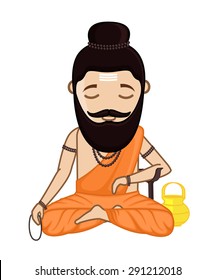 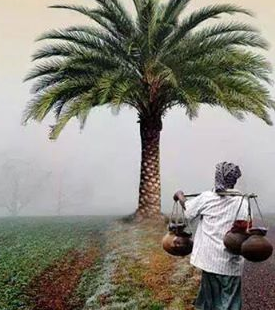 ঋতু
ঋষি
মূল্যায়ন
সঠিক আকৃতিতে 
ঋ বর্ণটি লিখ।
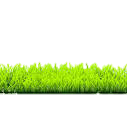 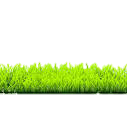 মূল্যায়ন
পড়ি ও ফাঁকা ঘরে সাজিয়ে লিখি
অ
ঋ
ঈ
ই
ঊ
আ
উ
আজকের one day one word
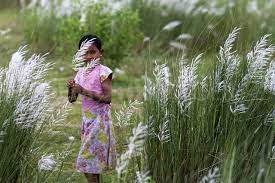 কাল,সময়
ঋতু
শরৎ কালে কাশফুল ফোটে।
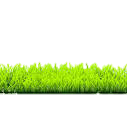 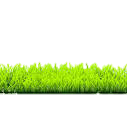 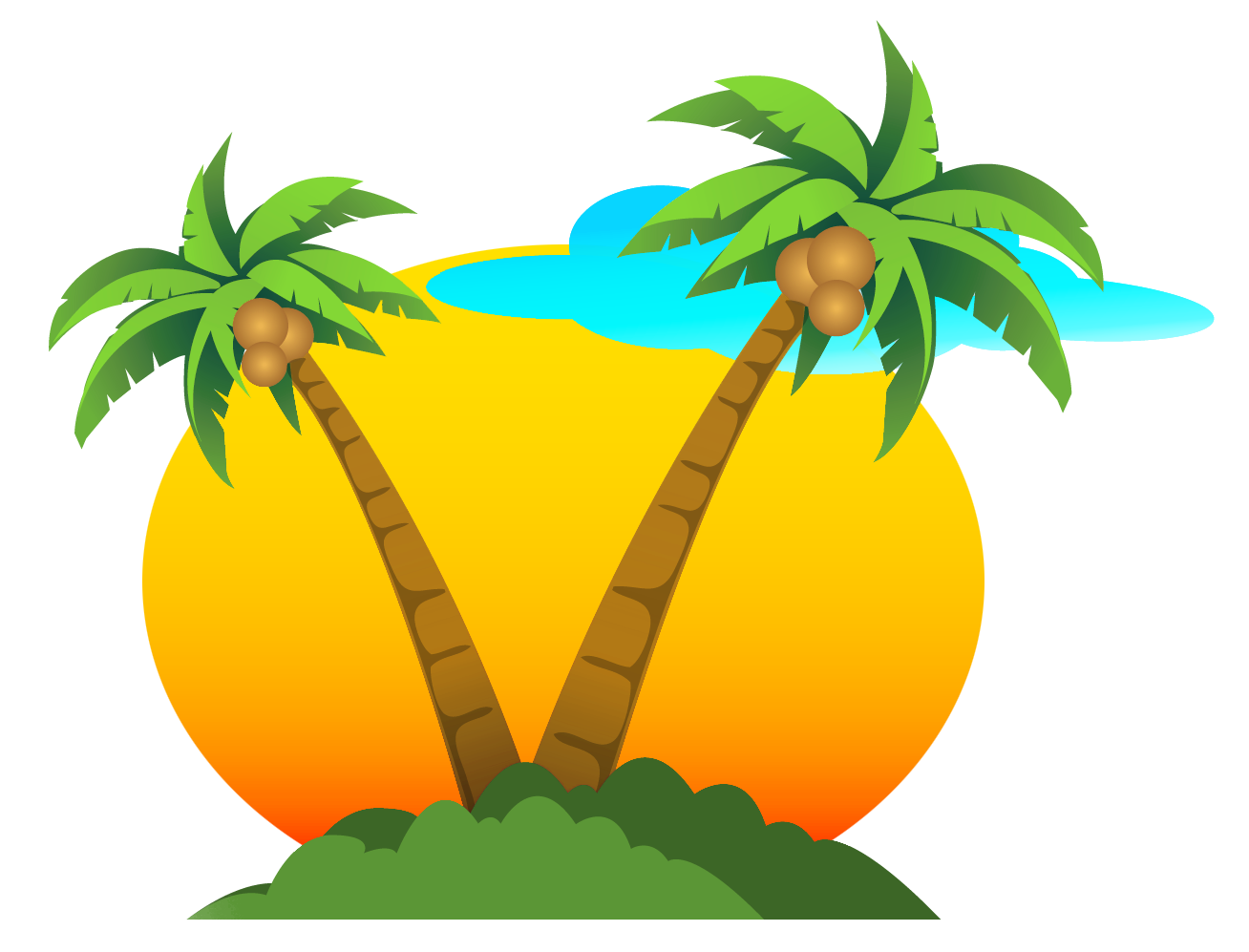 ভালো থেকো